Hardware
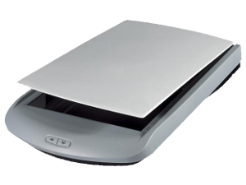 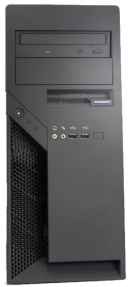 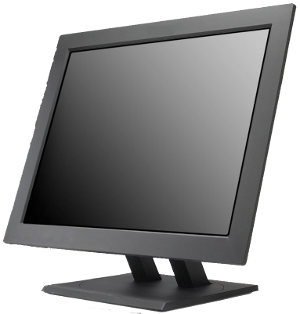 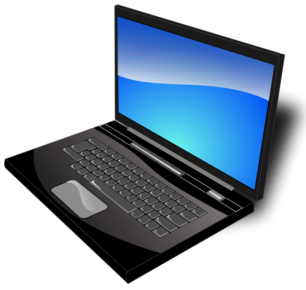 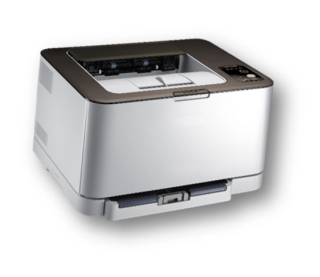 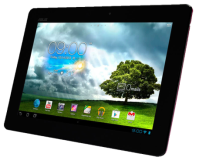 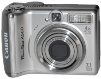 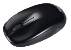 Computertypen und Mobilgeräte
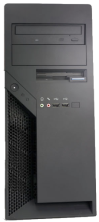 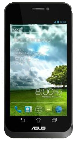 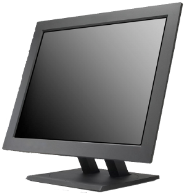 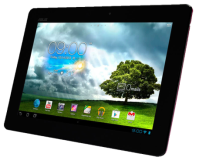 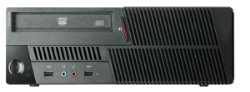 PC - Personal ComputerDesktop Gehäuse
Smartphone
mit Touchscreen
Tablet PC
mit Touchscreen
PC - Personal ComputerTower
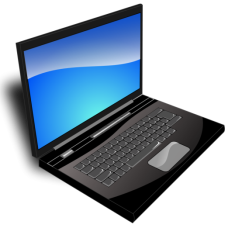 Notebook / Laptop
mit Touchpad und eventuell Touchscreen
Peripheriegeräte
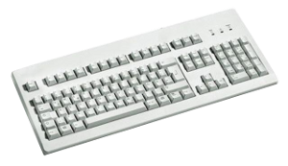 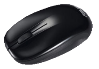 Maus
Tastatur
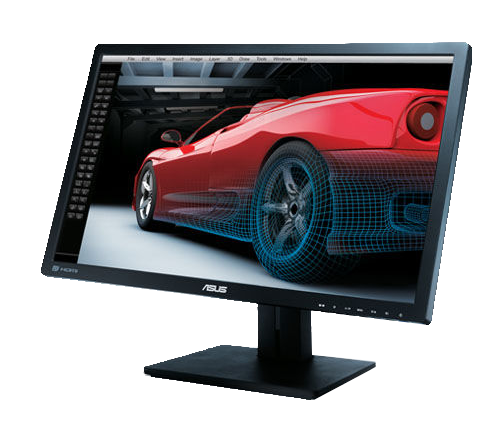 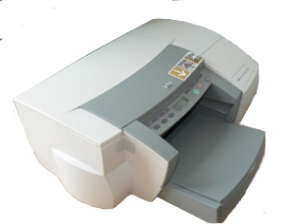 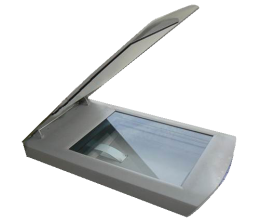 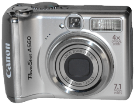 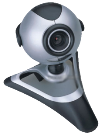 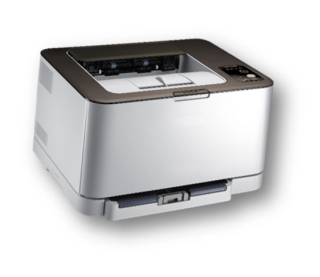 Monitor
Tintenstrahldrucker
Webcam
Digitalkamera
Laserdrucker
Scanner
3
3
Schnittstellenverbinden Computer mit Peripheriegeräten!
USB-Schnittstelle:für Drucker, Scanner, …
Netzwerk-Schnittstelle100 Mbit/s oder  schneller: 1 Gbit/s
VGA-Schnittstellefür Monitore (veraltet)
PS2-Schnittstellefür Tastatur (veraltet)
Audio Anschlüsse für Mikrofone, Kopfhörer
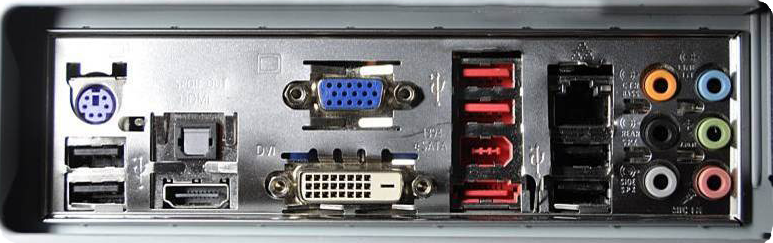 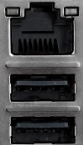 USB
USB
SATA-Schnittstellefür externe Festplatten…
DVI-Schnittstellefür Monitore
HDMI-Schnittstelle für Monitore: überträgt Video- und Audiosignale
Computer / Zentraleinheit
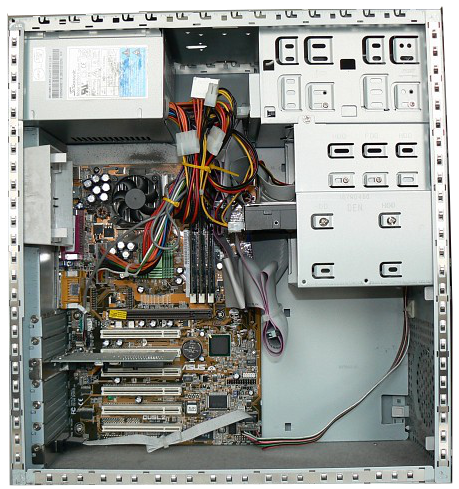 Netzteil
CD, DVD-Laufwerk
Prozessormit Lüfter und Kühler
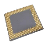 Festplatte
Steckkartenplätze
RAM
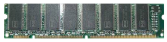 Datenkabel
5
Hauptplatine / Mainboard / Motherboard
Steckplätze für Arbeitsspeicher RAM
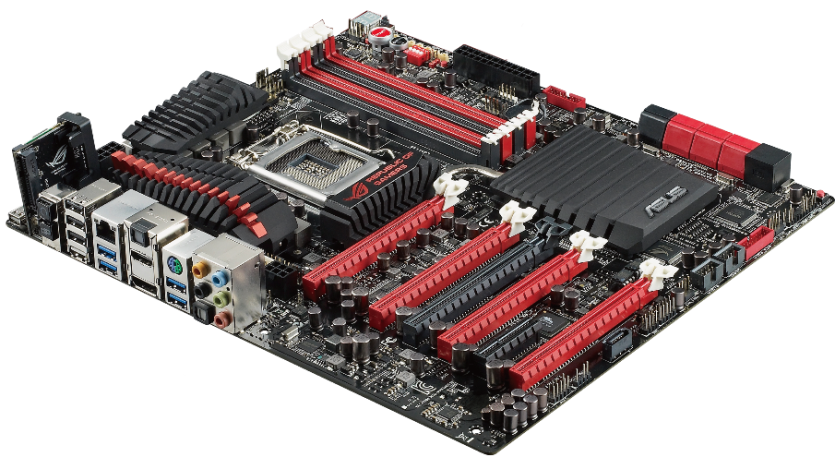 Prozessor - Steckplatz
Schnittstellen (USB, Video…)
Steckplätze z.B. Grafikkarte
6
Prozessor (CPU)‏
Die Rechengeschwindigkeit ist von der Taktfrequenz abhängig! 
Die Taktfrequenz wird in Gigahertz (Ghz) angegeben
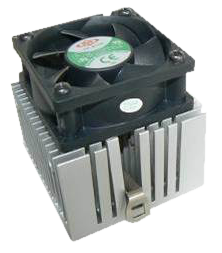 CPUCentral Processing Unit
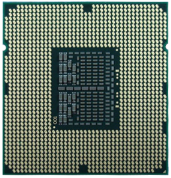 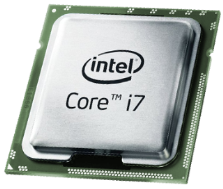 Prozessorkühler mit Ventilator
7
Hauptspeicher – RAM Arbeitsspeicher
Random Access Memory
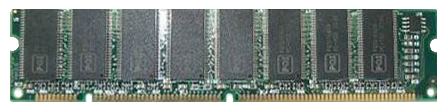 Der Hauptspeicher wird in Gigabyte angegeben – aktuell: ab 4 GB
Auf RAM können Daten gelesen und gespeichert werden.
Wird die Stromversorgung unterbrochen, geht der Inhalt des Hauptspeichers verloren!
8
Festplatte
Lesekopf
Metallscheiben mit magnetischer Beschichtung
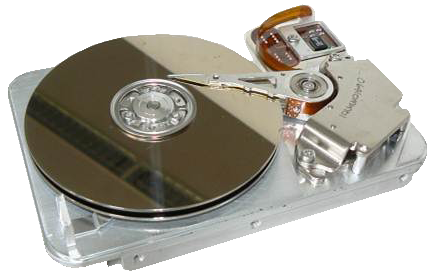 9
CD/DVD/Blue-ray‏
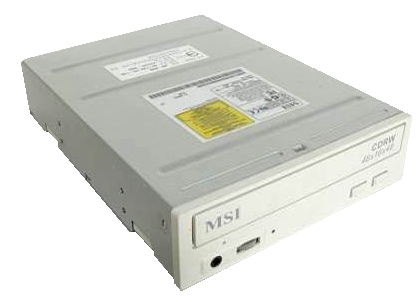 CD-R: kann einmal beschrieben werden
CD-RW kann oft beschrieben werden
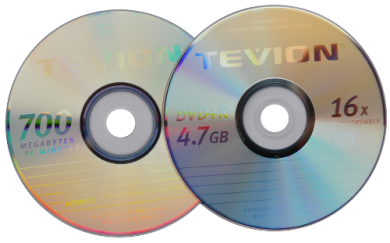 Laufwerk für optische Speichermedien
CD, DVD und Blue-ray Disks sind optische Speichermedien
10
Externe Speichermedien
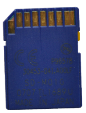 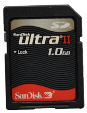 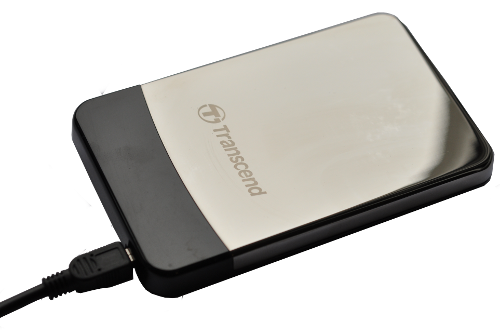 SD Speicherkarten
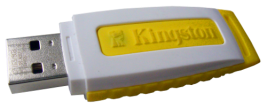 Externe Festplatte 2,5 Zoll
USB-Speicherstick
11
Erweiterungskarten
Zusatzkarten erweitern die Fähigkeiten des Computers!
Sie werden in die Steckplätze auf der Hauptplatine eingesetzt.
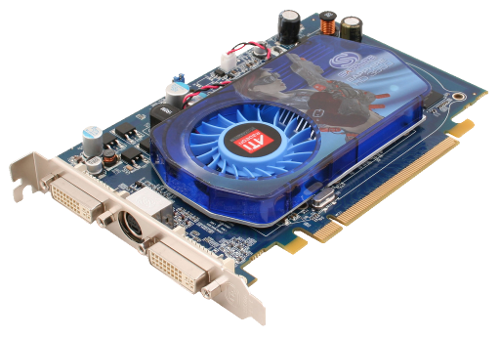 © Thiago Silva
Grafikkarte für anspruchsvolle Spiele
12
Netzteil
dient zur Stromversorgung des Computers
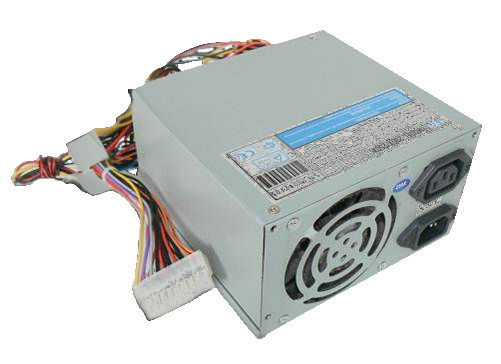 13
Drucker
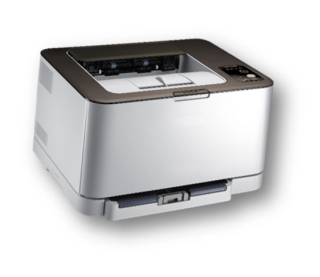 Laserdrucker‏
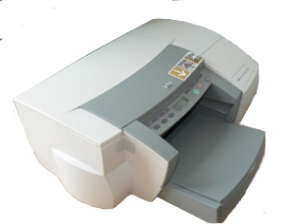 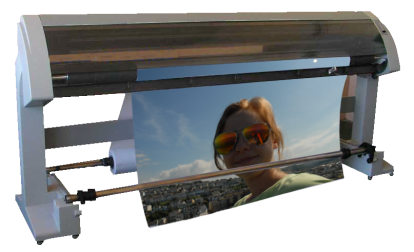 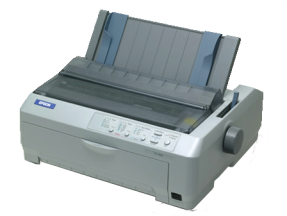 Tintenstrahldrucker
Nadeldrucker (veraltet)‏
Plotter sind Großformatdrucker
14
Scanner
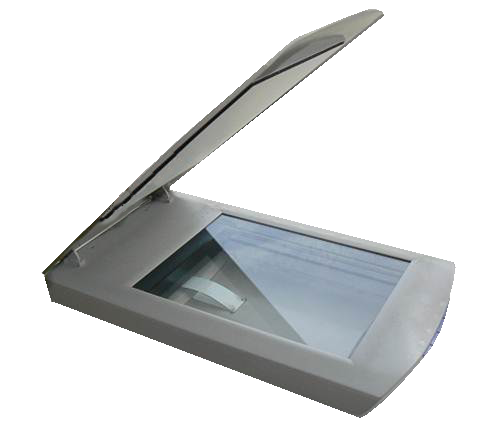 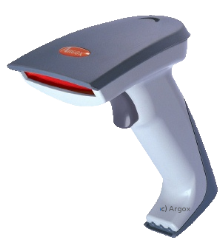 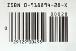 Barcodescanner für das Lesen von Barcodes
Scanner digitalisieren Dokumente und Bilder
15
Tastatur
zur Eingabe von Zeichen
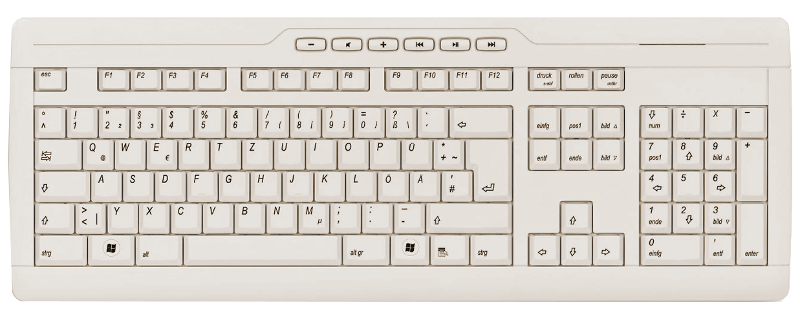 16
NAS (Network Attached Storage)stellt Speicher im Netzwerk zur Verfügung
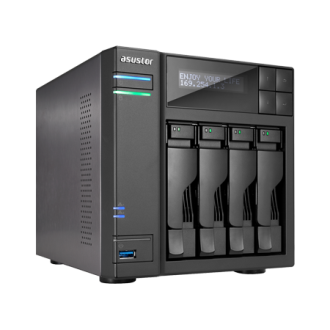 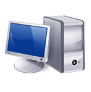 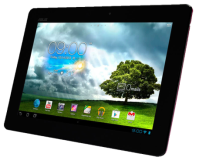 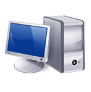 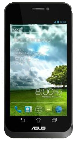 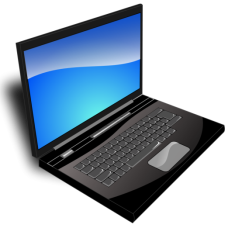 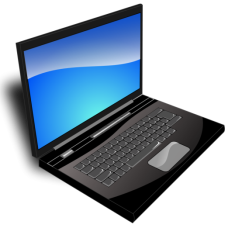 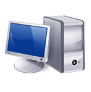 Clients
NetzwerkeRessourcen gemeinsam nutzen
Internet
Datenspeicher
Drucker
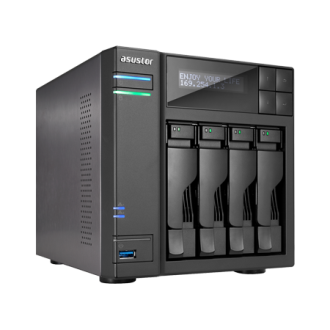 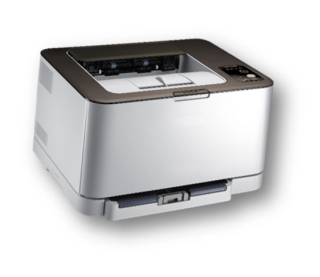 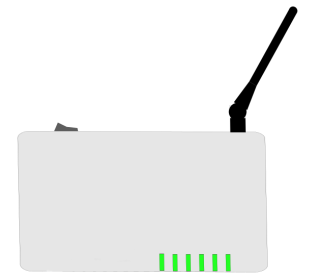 WLAN
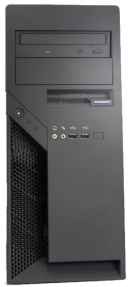 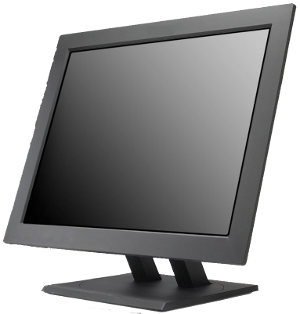 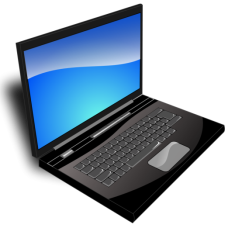 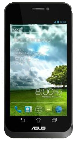 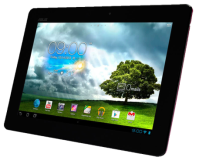 Speichergrößen
Die kleinste Speichereinheit ist 1 Bit.      8 Bit ergeben 1 Byte (= 1 Zeichen)
Was passt darauf?
Wie viel Platz braucht ...
21